MAe-8NA
Name:_______________________
Date: 1/3
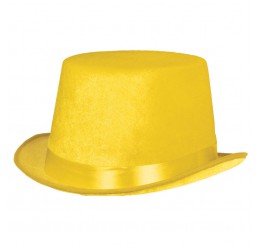 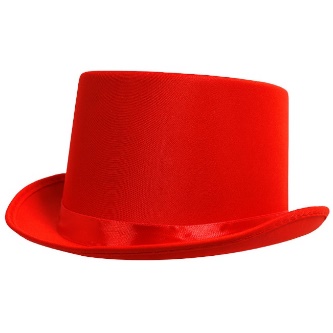 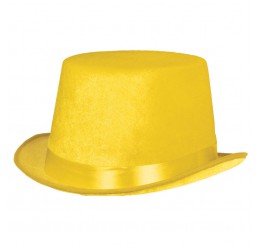 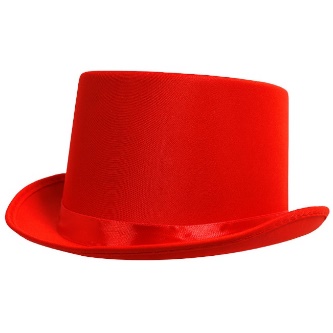 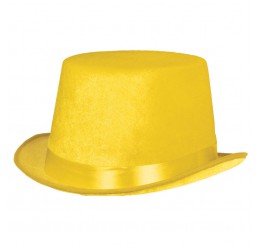 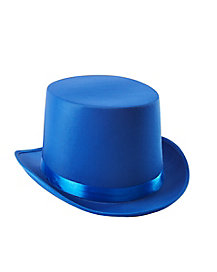 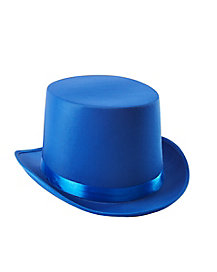 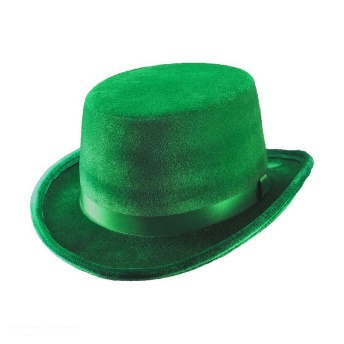 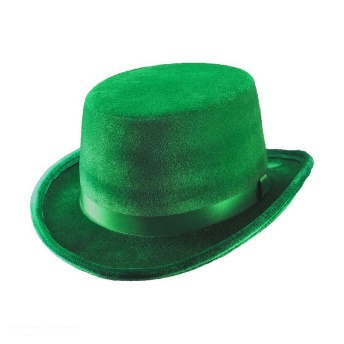 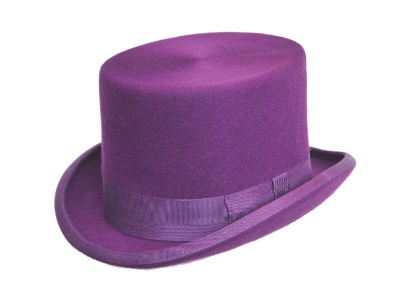 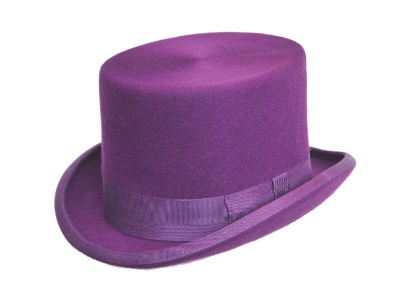 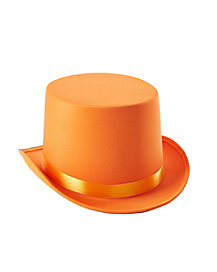 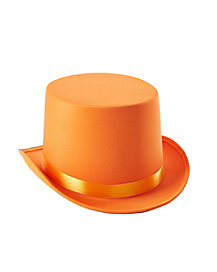 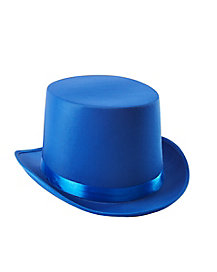 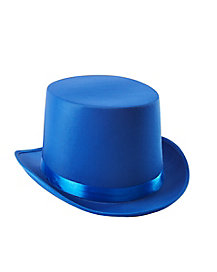 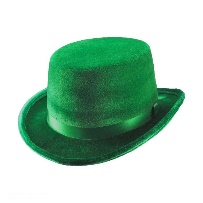 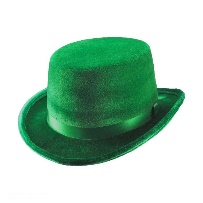 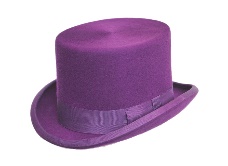 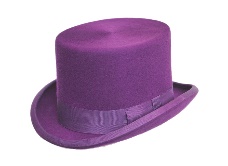 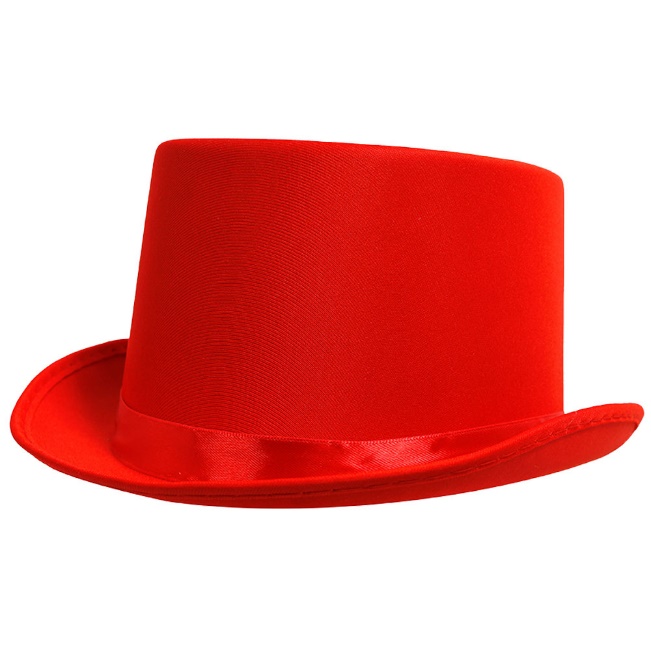 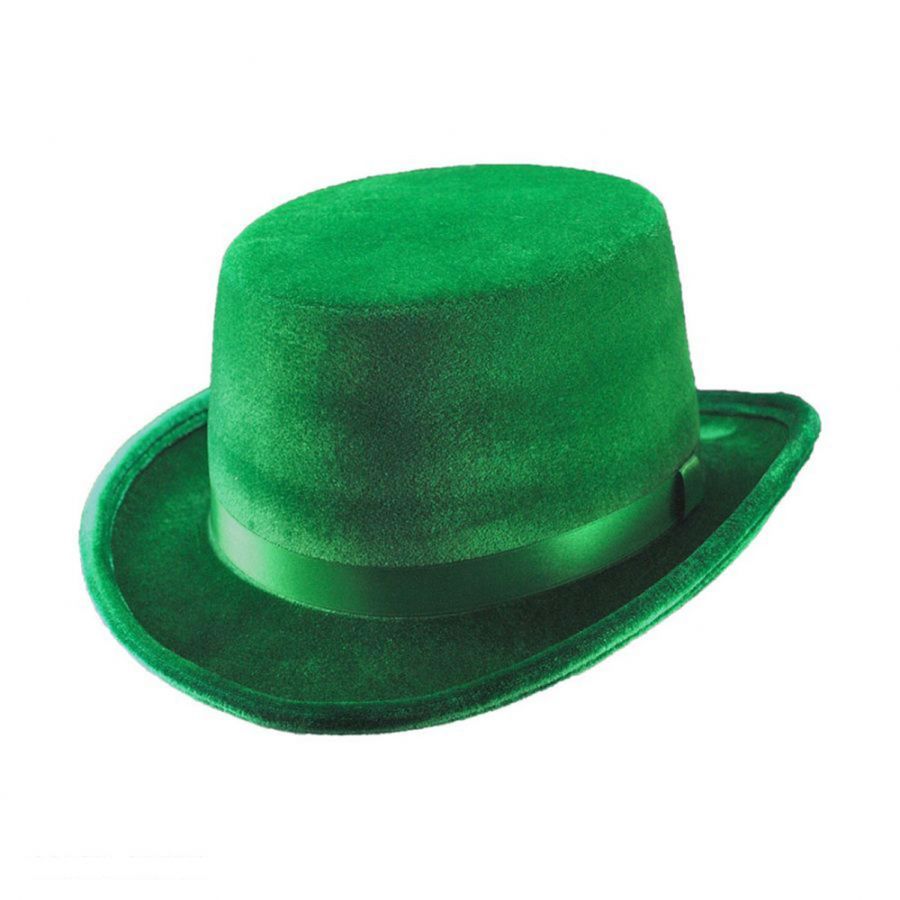 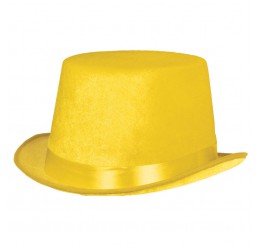 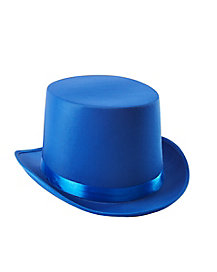 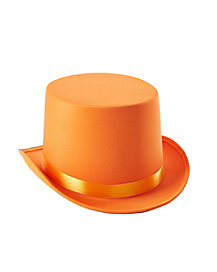 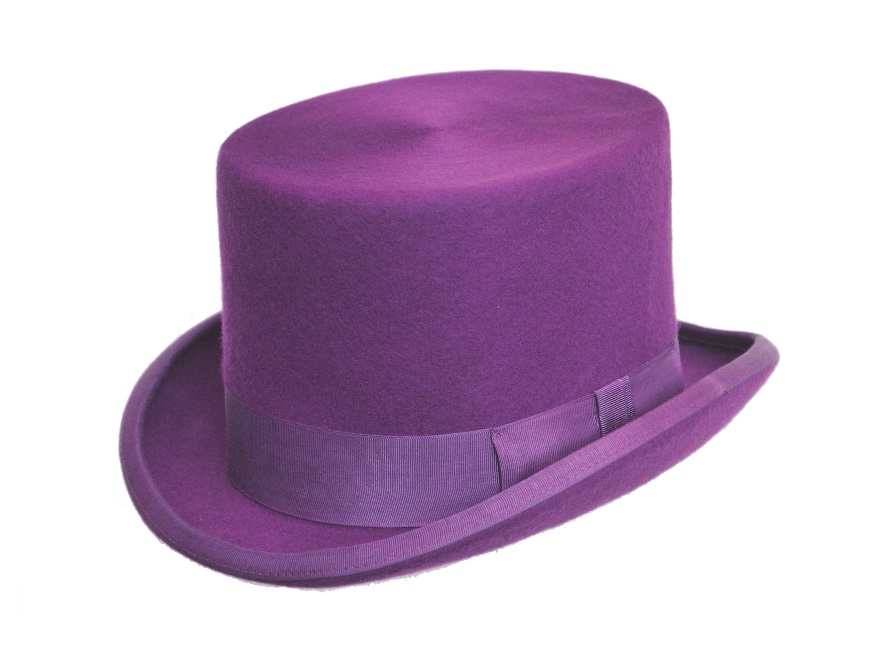 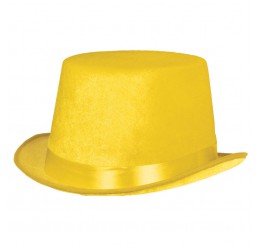 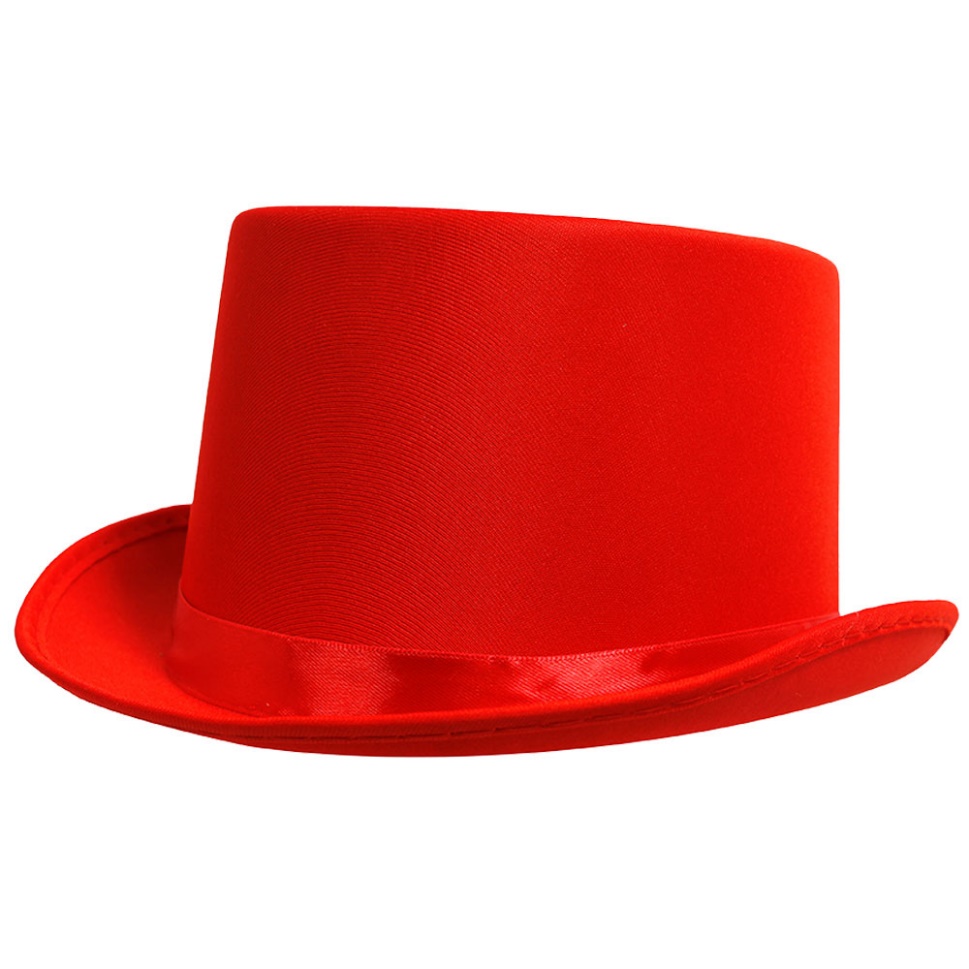 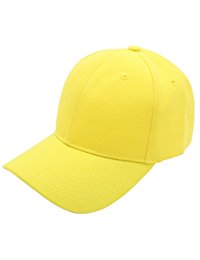 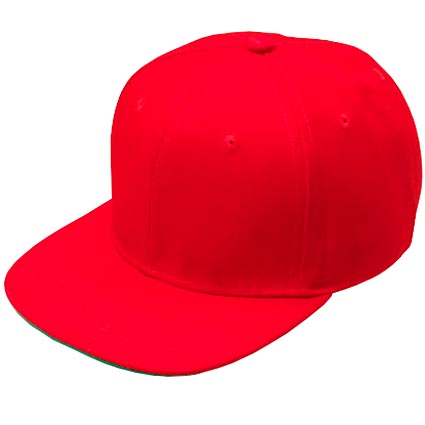 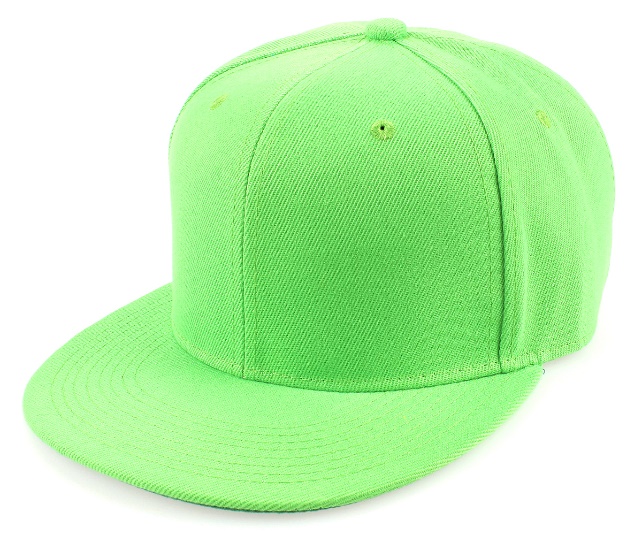 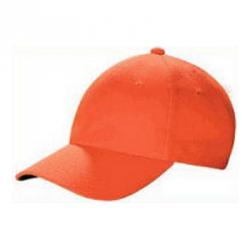 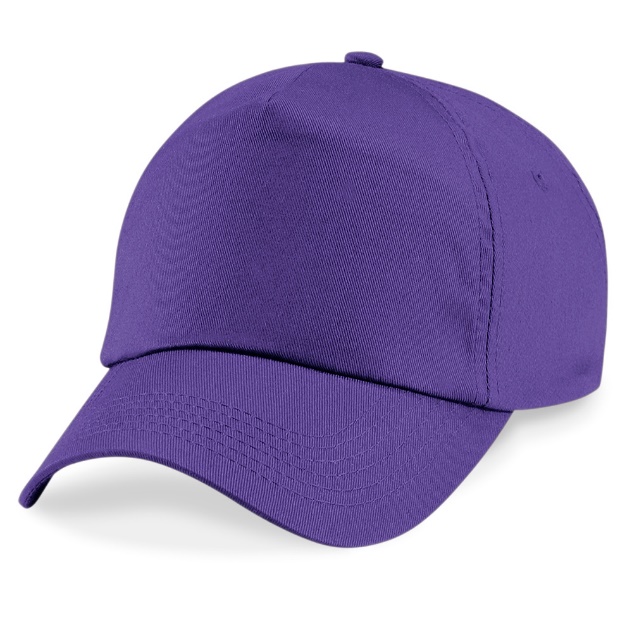 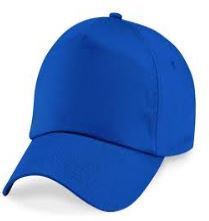 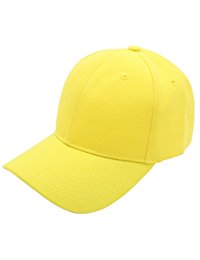 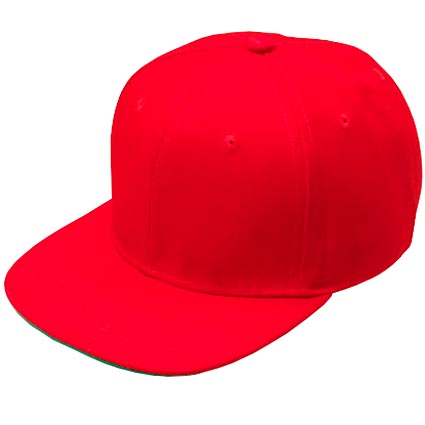 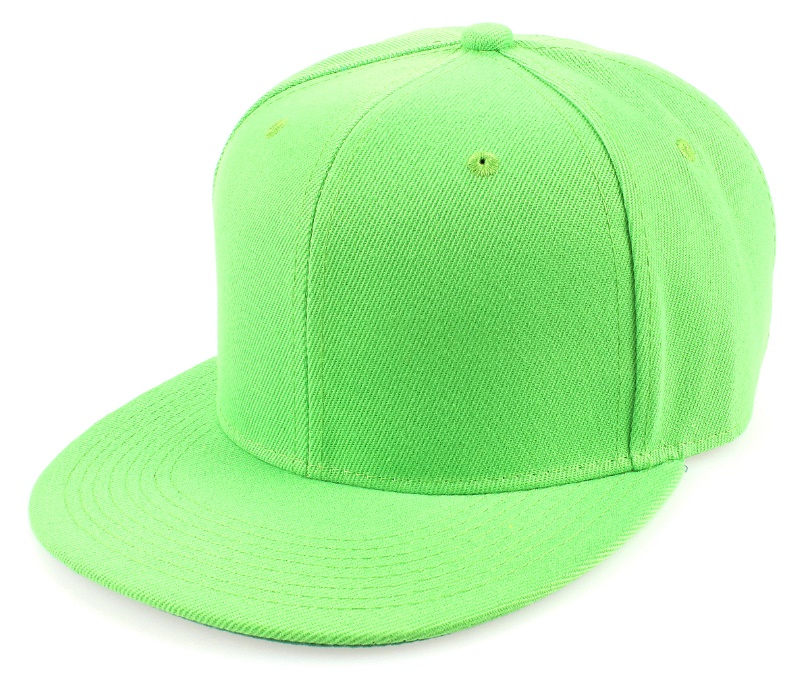